11.5  同底数幂的除法
WWW.PPT818.COM
一、复习回顾
1、an的意义是什么？a叫      ，n叫____   .
底数
指数
2、同底数幂的乘法运算法则是什么？

3、计算：（-3）3×（-3）3=          ， am·an=       ， (a+b) 2· (a+b)3=____
同底数幂相乘，底数不变，指数相加
36
am+n
(a+b)5
火星有两颗卫星，即火卫1和火卫2
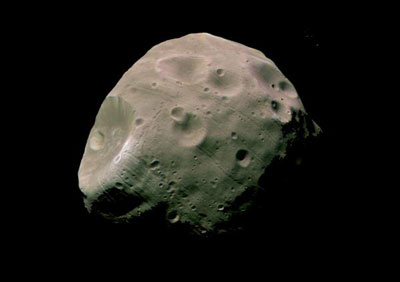 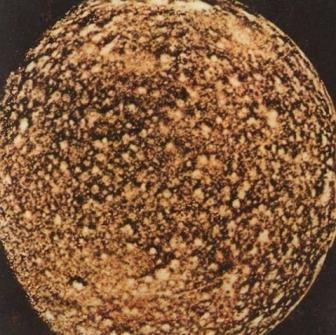 1016千克
木卫4
1023千克
火卫1
木卫4质量是火卫1质量的多少倍？
二、合作探究，获取新知
如何计算1023÷1016？
我们可以用乘方的意义及分数的约分法则计算这个问题吗?
个10
个10
·
·
·
·
·
·
个10
10
10
10
10
10
10
=
=
·
·
·
10
10
1
10
用乘方的意义和分数约分法则:
23
23–16
1023÷1016=
· · ·
· · ·
· · ·
16
= 1023–16
= 107
｛
猜想
am÷an=
观察同底数幂相除，底数和指数的规律？
（1）1023÷1016=

（2）(–3)5÷(–3)2=

（3）(	 )6÷(    )2=
107
（-3）3
4
（   ）
个a
个a
·
·
·
·
·
·
个a
a
a
a
a
a
a
=
=
·
·
·
a
a
1
a
试证明你的猜想
证明:
用乘方的意义和分数约分法则:
m
m–n
· · ·
· · ·
am÷an=
· · ·
n
= am–n .
同底数幂除法的性质
即    am ÷ an   =  am-n  
      (a≠0，m、n为正整数，m>n)
底数不等于零的同底数幂相除，
底数                 ，指数
不变
相减
练习一：判断
下面的计算对不对？如果不对，怎样改正？
（1）a6÷a2=a 3（ ）   （2）(-a) 3÷(-a)2=a（   ）

（3）0.18÷0.16=0 .2(     )（4）a3+a=a2(     )

（5）c4÷c2=c6（  ）           （6）c6÷( -c)2=-c4(   )
×
×
a4
-a
×
×
0.01
a3÷a=a2
×
×
c2
c4
例1、计算： (1)   (-1.5)8÷(-1.5)7
                      (2)  (a+b)6.(a+b)2÷(a+b) 3
解：(1)   (-1.5)8÷(-1.5)7
                    =（-1.5）8-7=（-1.5）1=-1.5
(2)  (a+b)6.(a+b)2÷(a+b) 3                      
      =(a+b)6+2÷(a+b)3
=(a+b)8÷(a+b)3
=(a+b)8-3
= (a+b)5
注意：一个数可以看作这个数本身的一次方
想一想
am ÷ an ÷ ap 等于什么？       
（a≠0,m,n,p是正整数，m＞n+p）
am ÷ an ÷ ap = am-n ÷ ap = am-n-p
四、拓展延伸，能力提升
1、计算52m÷5m-1
解：52m÷5m-1=52m-(m-1)=52m-m+1=5m+1
2、计算(a+b)9÷(a+b)2÷(a+b)3
解：(a+b)9÷(a+b)2÷(a+b)3
=(a+b)9-2-3
=(a+b)4
3、计算(-x) 6÷x3
解：(-x) 6÷x3
=x3
=x6÷x3
=x6-3
4、已知：am=8,an=5.   求：am-n的值
解:am-n= am ÷ an= 8 ÷5 = 1.6
公式逆应用
am-n=am÷an
(a≠0 ,m,n都是正整数，m＞n )
五、课堂小结，反思升华本节课学习，你有什么收获？
当堂达标
（1）1010÷______=109；   
（2）a8÷a4=_____；
（3）（-b）9÷（-b）7=________；
（4）x7÷_______=1；
（5）（y5）4÷y10=_______；
（6）（-xy）10÷（-xy）5=_________
（7）（m-n)5÷(n-m)3